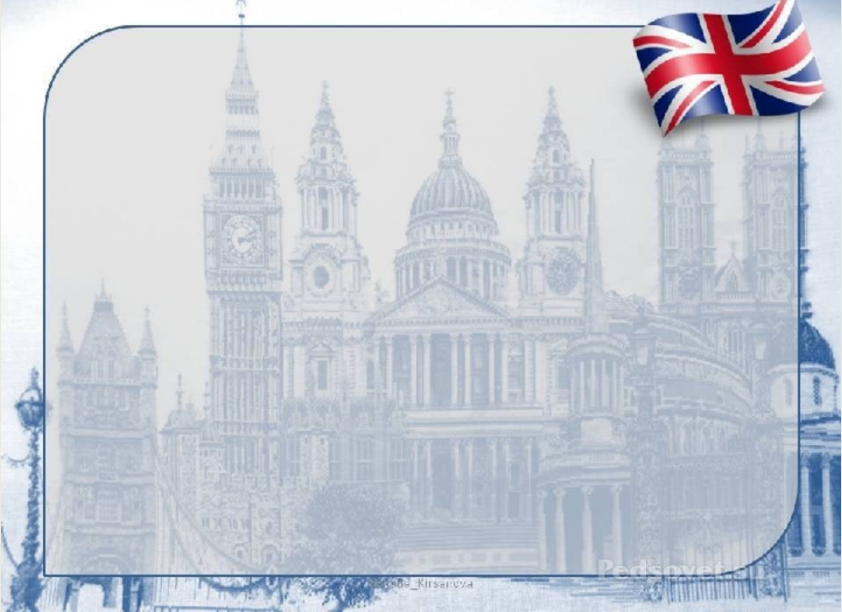 Совместное пение на уроке –это могучее педагогическое средство, которое организует, объединяет школьников, воспитывает их чувства.
К.Д.Ушинский
Использование аутентичных песен на английском языке для реализации образовательных и воспитательных задач
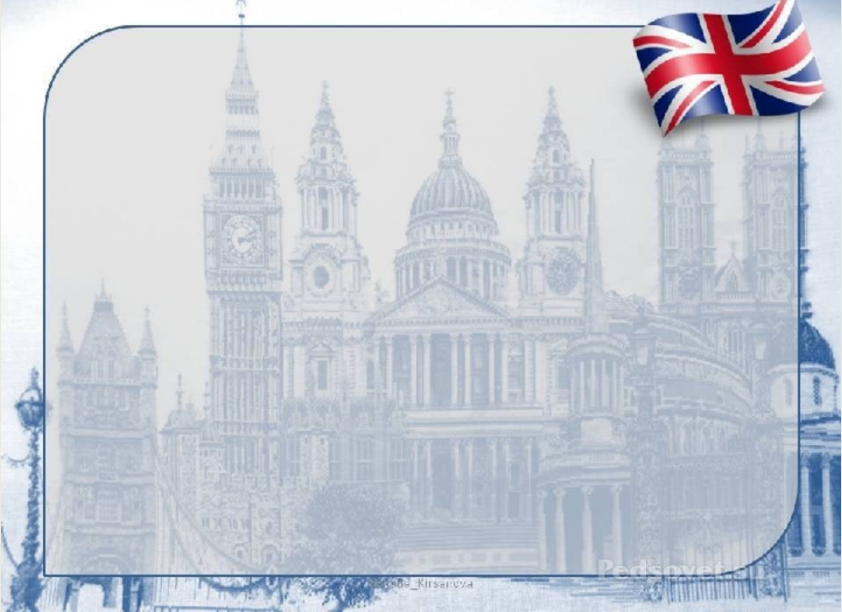 Песня - важный элемент любого языка
Федеральный государственный образовательный стандарт среднего (полного) общего образования ориентирован на становление личностных характеристик ученика. Современный выпускник школы должен стать креативной и критически мыслящей личностью, социально активной, уважающей закон и правопорядок, осознающей свою ответственность перед обществом и государством, уважающей мнение других людей, умеющей вести конструктивный диалог.
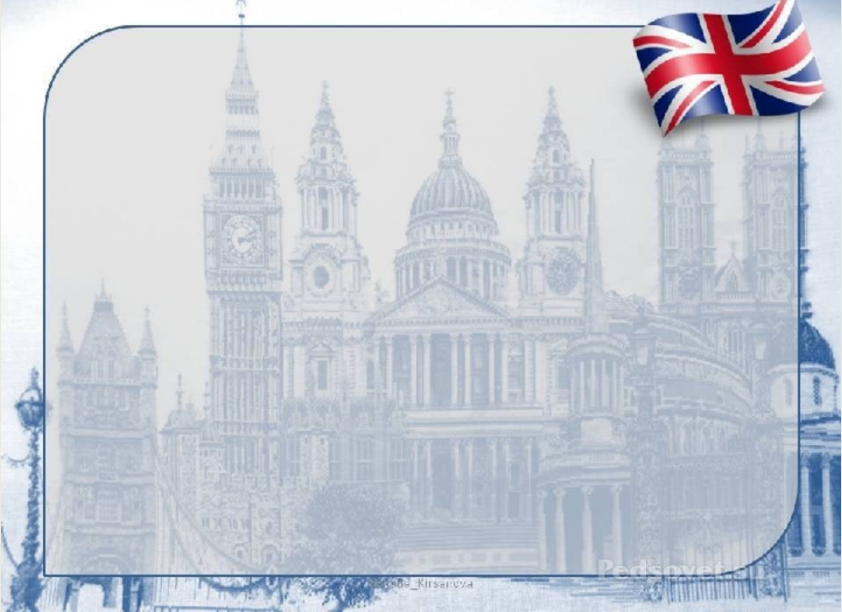 Аспекты работы над песней:
грамматический
фонетический
технический (способы запоминания содержания песни)
лексический (содержание песни)
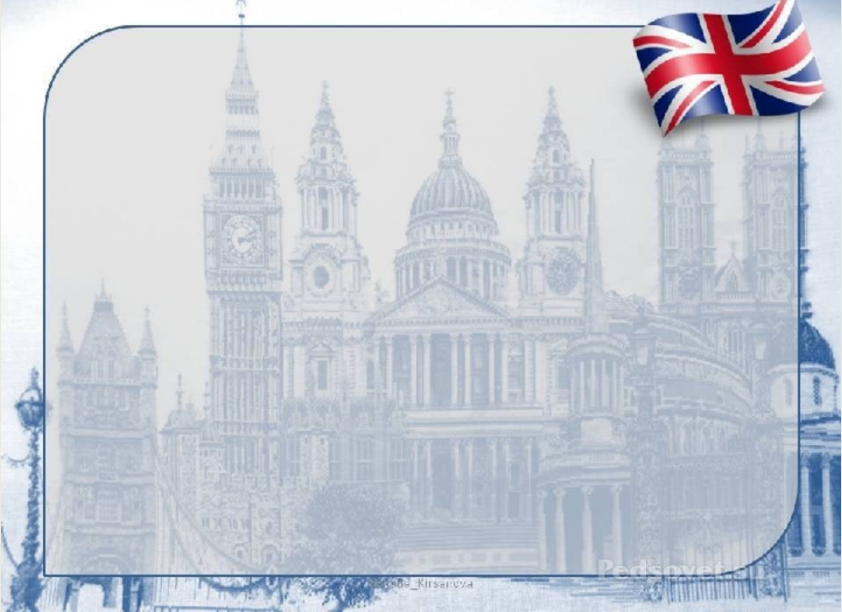 В зависимости от методической задачи отдельного этапа песенный материал используется:
для фонетической зарядки на начальном этапе урока;
на этапе введения, первичного закрепления, а также тренировки  учащихся  в употреблении лексического и грамматического материала;
на любом этапе урока как стимул для развития речевых навыков и умений;
как своего рода релаксация в середине или конце урока, когда учащимся необходим а разрядка, снимающая напряжение и восстанавливающая их работоспособность.
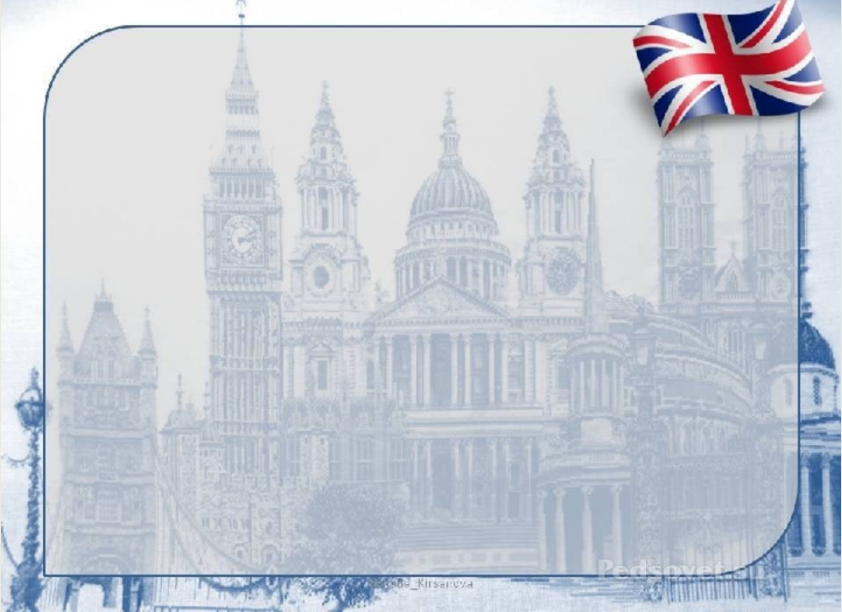 Способы запоминания текста:
«Неполная фраза».
«Снежный ком»
«Цепь»
Соревнование “Order the Lines”.


Дающая заряд бодрости на весь день песня Джеймса Брауна “I feel good’ научит разнице в выражениях “I feel good” — хорошее настроение и “I feel well” — хорошее самочувствие.
I feel good, I knew that I would, now
I feel good, I knew that I would, now
So good, so good, I got you
I feel nice, like sugar and spiceI fee
l nice, like sugar and spice
So nice, so nice, I got you
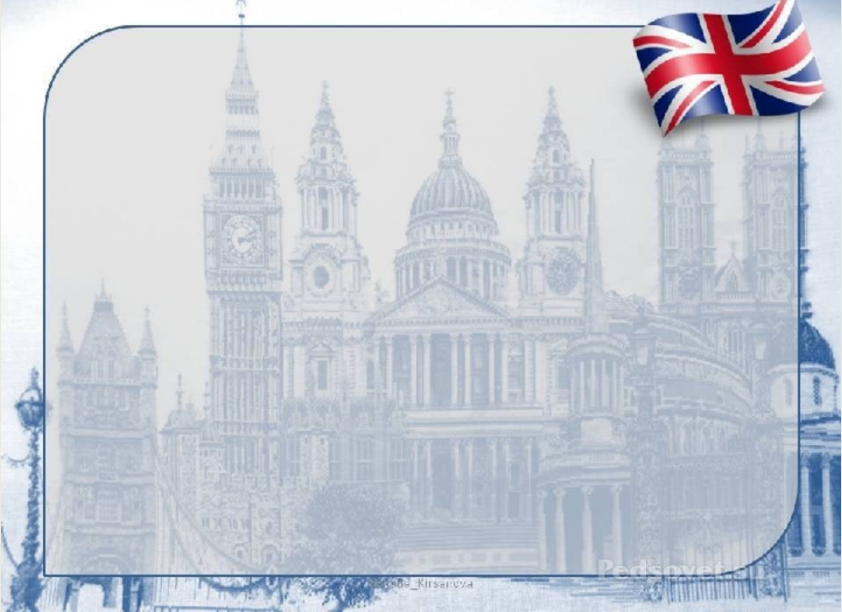 Песня «Let my people go» в исполнении великого Луи Армстронга
Американский негритянский спиричуэл,
очень интересна в страноведческом аспекте.
Долгие годы в середине XIX века «Let my people go» была гимном американских рабов, призывом и мечтой о свободе.
When Israel was in Egypt land
Let my people go!
Oppressed so hard they could not stand
Let my people go!
So the God seyeth
Go down, Moses,
Way down in Egypt land,
Tell all pharaones to
Let my people go!
So Moses went to Egypt land…
Let my people go!
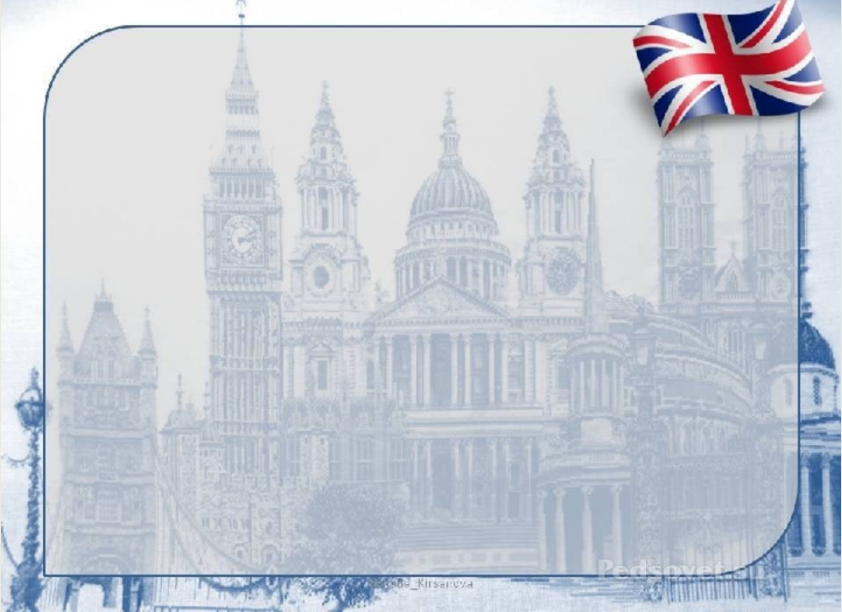 Ещё пример песни, состоящей из повторов одной конструкции “as…as”: “Everything At Once”. Эта весёлая мелодия с забавными словами сейчас у всех на слуху, так как является рекламой Windows 8, поэтому вызывает повышенный интерес у школьников.
Для более прочного закрепления лексического и грамматического материала. (…) Complex Object “I saw you dancing” и др.
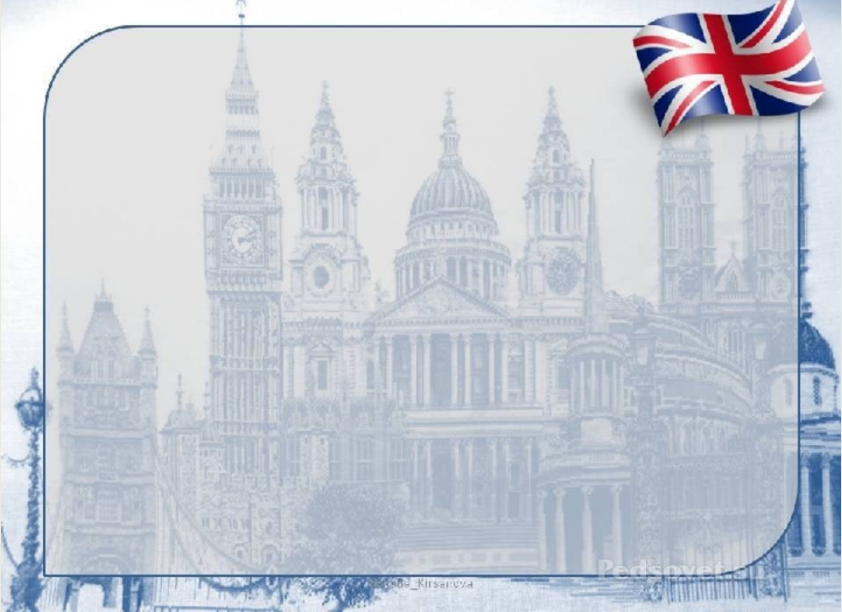 I just call to say  I love you
Two magic words
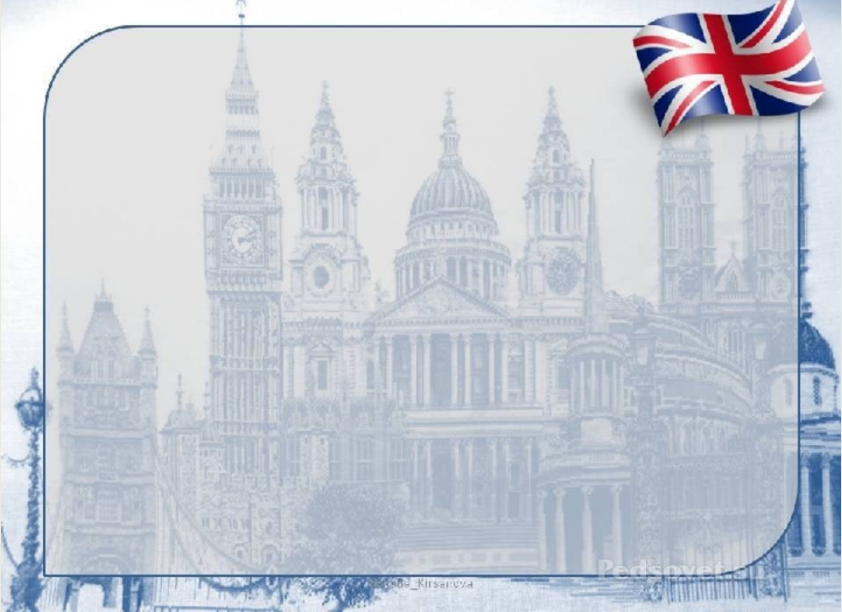